Análise e descrição de « Abaporu »
TARSILA DO AMARAL
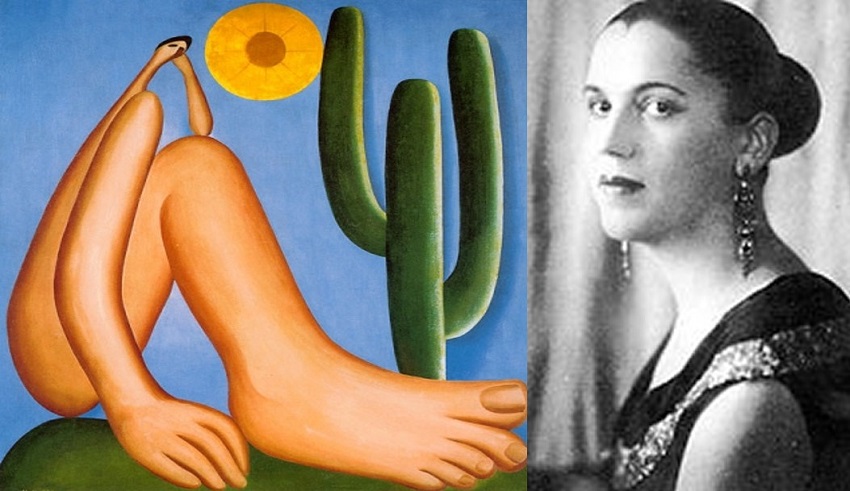 Significado de Abaporu, de Tarsila do Amaral
O título da obra é de origem tupi-guarani e significa "homem que come gente" 
aba (homem), pora (gente) e ú (comer).
DESCRIÇÃO DA OBRA
Descreve o que vês no quadro, usa as preposições de lugar(nível A2+ …)
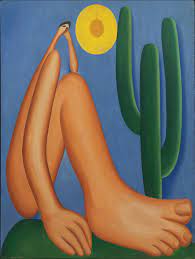 O CÉU
O SOL
O CACTO
O BRAÇO
A PERNA
O PÉ
O CHÃO
A MÃO
ANÁLISE DA OBRA
Nível B1
2- o sol amarelo : representa o calor e as condições difíceis do trabalho 
rural . Parece um olho no meio do sol para observar a cena
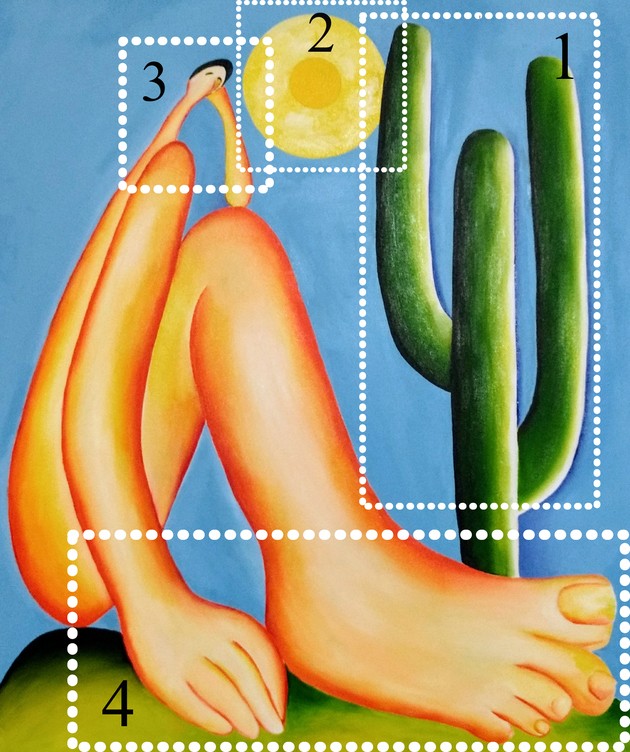 1- o cacto verde  :  representa a 
vegetação da região do Nordeste do 
Brasil e as cores. representam a 
bandeira brasileira
3-  a cabeça pequena chama a atenção 
sobre a desvalorização do trabalho
Intelectual no país
4 - Os pés e a mão são enormes 
desproporcionados . Ela quer 
denunciar o sofrimento do trabalho 
rural 
O Brasil dá mais importância 
ao trabalho físico do que ao 
trabalho intelectual
Ela sublinha que o homem 
está conectado à terra
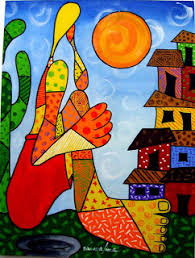 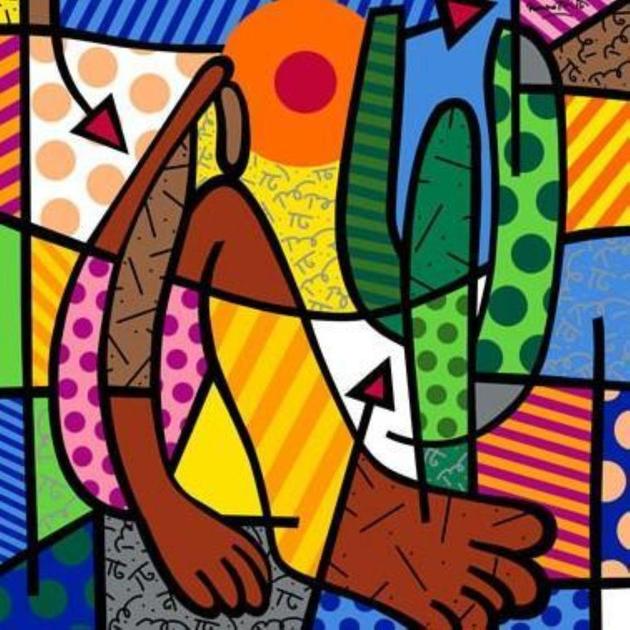 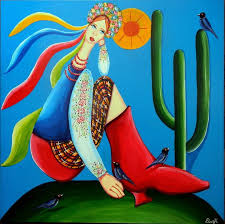